ΤΑ ΔΙΚΑΙΩΜΑΤΑ ΤΩΝ ΨΥΧΙΚΑ ΑΣΘΕΝΩΝ ΜΕΣΑ ΑΠΟ ΤΟ ΝΟΜΙΚΟ ΠΛΑΙΣΙΟ ΠΡΟΣΤΑΣΙΑΣ ΠΡΟΣΩΠΙΚΩΝ ΔΕΔΟΜΕΝΩΝ
Ειρήνη Λοϊζίδου Νικολαΐδου
Επίτροπος Προστασίας
Δεδομένων Προσωπικού Χαρακτήρα                                       18 Μαρτίου 2023
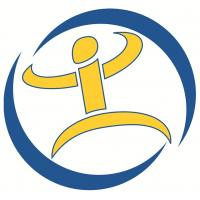 Σκοπός της παρουσίασης
Στην παρουσίαση αυτή θα αναπτυχθούν θέματα που αφορούν στη νομιμότητα της επεξεργασίας προσωπικών δεδομένων ψυχικά ασθενών και στα δικαιώματά τους

Ρόλος Γραφείου Επιτρόπου Προστασίας Δεδομένων Προσωπικού Χαρακτήρα
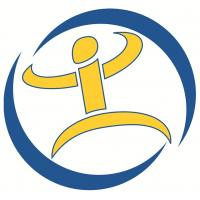 2
Νομικό πλαίσιο
Ο Κανονισμός (ΕΕ) 2016/679 του Ευρωπαϊκού Κοινοβουλίου και του Συμβουλίου της 27ης Απριλίου 2016 για την προστασία των φυσικών προσώπων έναντι της επεξεργασίας των δεδομένων προσωπικού χαρακτήρα και για την ελεύθερη κυκλοφορία των δεδομένων αυτών, Γενικός Κανονισμός για την Προστασία Δεδομένων

Ο περί της Προστασίας των Φυσικών Προσώπων Έναντι την Επεξεργασία των Δεδομένων Προσωπικού Χαρακτήρα και της Ελεύθερης Κυκλοφορίας των Δεδομένων αυτών Νόμος του 2018 (Ν.125(Ι)/2018) 

Ο περί Ψυχιατρικής Νοσηλείας Νόμος του 1997 (N.77(I)/1997), ως τροποποιείται

Ο περί της Κατοχύρωσης και της Προστασίας των Δικαιωμάτων των Ασθενών Νόμος του 2005 
  (Ν.1(Ι)/2005)
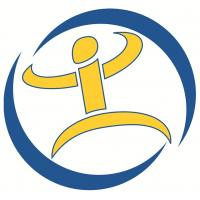 3
Βασικές έννοιες
Δεδομένα προσωπικού χαρακτήρα: κάθε πληροφορία που άμεσα ή έμμεσα ταυτοποιεί ή μπορεί να ταυτοποιήσει ένα φυσικό πρόσωπο εν ζωή. Στην προκειμένη περίπτωση το υποκείμενο των δεδομένων είναι ο ψυχικά ασθενής

Επεξεργασία: κάθε πράξη ή σειρά πράξεων (π.χ. συλλογή, κοινοποίηση, διαγραφή κτλ) που πραγματοποιείται με ή χωρίς τη χρήση αυτοματοποιημένων μέσων, σε δεδομένα ή σε σύνολα δεδομένων προσωπικού χαρακτήρα
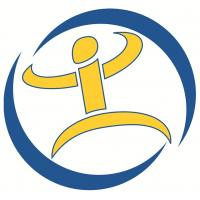 4
Υπεύθυνος επεξεργασίας: το φυσικό ή νομικό πρόσωπο, η δημόσια αρχή, η υπηρεσία ή άλλος φορέας που, μόνα τους ή από κοινού με άλλα, καθορίζουν τους σκοπούς και τον τρόπο επεξεργασίας των δεδομένων προσωπικού χαρακτήρα, τα μέσα για την επίτευξη των σκοπών αυτών, καθώς και την πολιτική και τα μέτρα ασφαλείας για τη διασφάλιση του απορρήτου και την προστασία των προσωπικών δεδομένων (Επιτροπή Εποπτείας και Προστασίας Δικαιωμάτων Ψυχικά Ασθενών – Άρθρο 20 του Περί Ψυχιατρικής Νοσηλείας Νόμος)

Εκτελών την επεξεργασία: το φυσικό ή νομικό πρόσωπο, η δημόσια αρχή, η υπηρεσία ή άλλος φορέας που επεξεργάζεται δεδομένα προσωπικού χαρακτήρα για λογαριασμό του υπευθύνου επεξεργασίας (Οργανώσεις, Σύνδεσμοι, Ιδρύματα και Σωματεία που συνεργάζεται ή και αναθέτει εργασίες η Επιτροπή – Άρθρο 23 του Περί Ψυχιατρικής Νοσηλείας Νόμος)
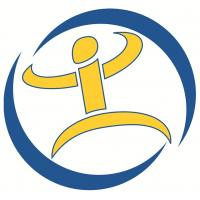 5
Βασικές Αρχές Σύννομης Επεξεργασίας Προσωπικών Δεδομένων (Άρθρο 5 του ΓΚΠΔ)
Αρχή της Νομιμότητας, Αντικειμενικότητας και Διαφάνειας
Αρχή του Περιορισμού του Σκοπού
Αρχή της Ελαχιστοποίησης των Δεδομένων
Αρχή της Ακρίβειας
Αρχή του Περιορισμού της Περιόδου Αποθήκευσης (Οδηγία Επιτρόπου, ημερ. 03/07/2018, η οποία ορίζει ως μέγιστο χρόνο διατήρησης των δεδομένων υγείας τα 15 έτη από την τελευταία καταχώρηση ή τον θάνατο)
Αρχή της Ακεραιότητας και Εμπιστευτικότητας
Αρχή της Λογοδοσίας (ευθύνη του Υπεύθυνου Επεξεργασίας)
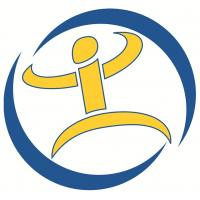 6
Ειδικές Κατηγορίες Δεδομένων
Δεδομένα προσωπικού χαρακτήρα που αποκαλύπτουν:
Φυλετική / εθνοτική καταγωγή
Πολιτικά φρονήματα
Θρησκευτικές / φιλοσοφικές πεποιθήσεις
Συμμετοχή σε συνδικαλιστική οργάνωση
Σεξουαλική ζωή
Γενετήσιο προσανατολισμό
Γενετικά / βιομετρικά δεδομένα
Δεδομένα υγείας (σχετίζονται με τη σωματική ή ψυχική υγεία ενός φυσικού προσώπου)
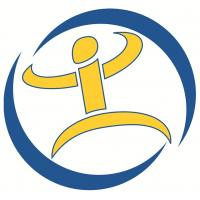 7
Άρθρο 9 του ΓΚΠΔ
Ο ΓΚΠΔ παρέχει ειδική προστασία για τις ειδικές κατηγορίες δεδομένων («ευαίσθητα δεδομένα»)

Απαγορεύεται η επεξεργασία ευαίσθητων δεδομένων, εκτός αν πληρούται κάποια από τις προϋποθέσεις που αναφέρονται στο Άρθρο 9(2) του ΓΚΠΔ
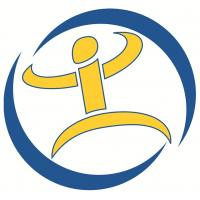 8
Πότε είναι νόμιμη η επεξεργασία ειδικών κατηγοριών προσωπικών δεδομένων(Άρθρο 9(2) του ΓΚΠΔ)
Επιτρέπεται όταν:
υπάρχει συγκατάθεση 
αφορά σε ζωτικό συμφέρον
αφορά σε προληπτική ή επαγγελματική ιατρική, εκτίμηση ικανότητας εργασίας, ιατρική διάγνωση, υγειονομική ή κοινωνική περίθαλψη ή θεραπεία ή διαχείριση υγειονομικών και κοινωνικών συστημάτων δυνάμει νόμου ή σύμβασης με επαγγελματία στον τομέα της υγείας  που τηρεί το επαγγελματικό απόρρητο
αφορά σε λόγους δημόσιου συμφέροντος στον τομέα της δημόσιας υγείας π.χ. σε περίοδο πανδημίας
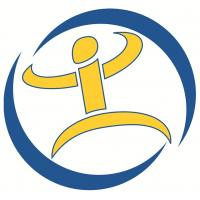 9
Συγκατάθεση
Ελεύθερη, ρητή και ειδική δήλωση
Δίνεται με πλήρη επίγνωση, μετά από ενημέρωση στο υποκείμενο των δεδομένων
Λαμβάνεται από τον ίδιο τον παραλήπτη ή από τον νόμιμο αντιπρόσωπό του
Πρέπει να λαμβάνεται, ασχέτως εάν ο αριθμός ή η διεύθυνση των παραληπτών τους είναι διαθέσιμα σε πηγές ανοιχτές προς το κοινό
Δικαίωμα ανάκλησης συγκατάθεσης ανά πάσα στιγμή
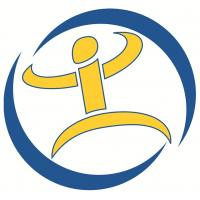 10
Δικαιώματα των υποκειμένων των δεδομένων
Ενημέρωσης 
Πρόσβασης
Διόρθωσης 
Διαγραφής
Περιορισμού της επεξεργασίας 
Εναντίωσης
Φορητότητας των δεδομένων
Αντίρρησης σε αυτοματοποιημένη απόφαση περιλαμβανομένης της κατάρτισης προφίλ
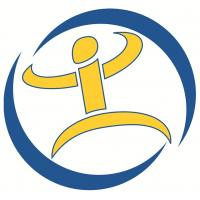 11
Δικαίωμα ενημέρωσης
Σε συνοπτική, διαφανή, κατανοητή και εύκολα προσβάσιμη μορφή, χρησιμοποιώντας σαφή και απλή διατύπωση, ιδίως όταν πρόκειται για πληροφορία απευθυνόμενη σε παιδιά

Όταν η επεξεργασία ειδικών κατηγοριών δεδομένων βασίστηκε στη συγκατάθεση του ατόμου, πρέπει να ενημερωθεί ότι μπορεί να ανακαλέσει τη συγκατάθεσή του ανά πάσα στιγμή, ανεξάρτητα αν τα δεδομένα αυτά έχουν συλλεγεί από το ίδιο το άτομο ή από τρίτο
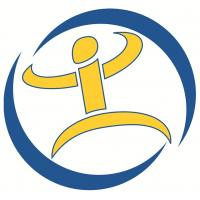 12
Δικαίωμα Πρόσβασης
To υποκείμενο δικαιούται να λάβει ατελώς, σε έντυπη ή ηλεκτρονική μορφή, πληροφορίες που αφορούν στην υγεία του,  τις οποίες το ίδιο ή άλλο πρόσωπο έδωσε στον υπεύθυνο επεξεργασίας
    π.χ. πρόσβαση στον ιατρικό του φάκελο και λήψη αντίγραφου κάθε πληροφορίας

 Δεν υπάρχει χρέωση (μόνο για διοικητικά έξοδα σε περίπτωση πολλών αντιγράφων)

Πληροφορίες / έγγραφα που περιέχονται στο φάκελο του ασθενή δίνονται ΜΟΝΟ στον ίδιο ή στους γονείς/κηδεμόνες του (για ανήλικους) ή στους εξουσιοδοτημένους προσωπικούς αντιπροσώπους

Κατ’ εξαίρεση δίνονται σε: ποινικούς ανακριτές / Δικηγόρους που υπερασπίζονται την Κυπριακή Δημοκρατία ή Αστυνομία σε περιπτώσεις διεξαγωγής ανακρίσεων
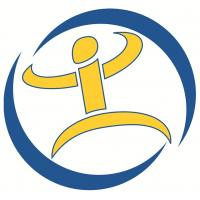 13
Άρθρο 34 του περί Ψυχιατρικής Νοσηλείας και Περίθαλψης Νόμο
Δικαίωμα πρόσβασης σε αρχεία
(1) Ο ασθενής ή ο προσωπικός αντιπρόσωπός του έχει το δικαίωμα πρόσβασης στα αρχεία κέντρου όπου του παρέχεται ή του έχει παρασχεθεί νοσηλεία, εκτός αν ο υπεύθυνος του κέντρου κρίνει ότι τέτοια πρόσβαση επιδεινώνει την ψυχική κατάσταση του ασθενούς ή επηρεάζει δυσμενώς άλλα πρόσωπα (lex specialis)
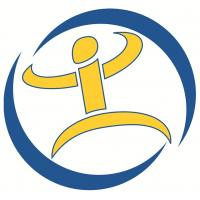 14
Δικαίωμα διόρθωσης
Διόρθωση των ανακριβών προσωπικών δεδομένων, χωρίς αδικαιολόγητη καθυστέρηση

Δικαίωμα στη φορητότητα
Λήψη δεδομένων σε ψηφιακή μορφή (σε μορφή αναγνώσιμη, τόσο από τον άνθρωπο όσο και από το μηχανογραφημένο σύστημα του άλλου οργανισμού) και αποθήκευση τους για περαιτέρω προσωπική χρήση 
η αποθήκευση μπορεί να γίνεται σε ιδιωτική συσκευή ή ιδιωτικό υπολογιστικό σύννεφο, χωρίς, κατ’ ανάγκη, διαβίβαση των δεδομένων σε άλλο υπεύθυνο επεξεργασίας
ΙΣΧΥΕΙ ΓΙΑ ΙΔΙΩΤΙΚΟΥΣ ΟΧΙ ΔΗΜΟΣΙΟΥΣ ΟΡΓΑΝΙΣΜΟΥΣ
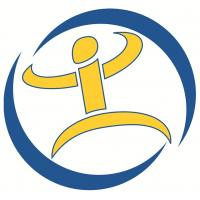 15
Δικαίωμα διαγραφής (δικαίωμα στη λήθη)
Το υποκείμενο έχει δικαίωμα διαγραφής δεδομένων υγείας που το αφορούν όταν, μεταξύ άλλων, ανακαλέσει τη συγκατάθεσή του για την επεξεργασία των εν λόγω δεδομένων και δεν υπάρχει άλλη νομική βάση για τη διατήρηση

Αφορά στο δικαίωμα διαγραφής δεδομένων στο διαδίκτυο, που το άτομο δεν επιθυμεί τη δημοσίευσή τους διότι του προκαλούν βλάβη και δεν είναι πλέον χρήσιμα για την ενημέρωση του κοινού

ΔΕΝ μπορεί να ασκηθεί το δικαίωμα όταν η επεξεργασία είναι απαραίτητη:
για σκοπούς δημοσίου συμφέροντος στον τομέα της δημόσιας υγείας 
για σκοπούς αρχειοθέτησης προς το δημόσιο συμφέρον (π.χ. αρχειοθέτησης μίας επιδημιολογικής έρευνας), για σκοπούς επιστημονικής ή ιστορικής έρευνας ή για στατιστικούς σκοπούς
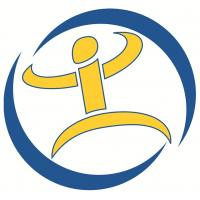 16
Δικαίωμα εναντίωσης
Το υποκείμενο έχει δικαίωμα να αντιταχθεί / εναντιωθεί όταν προσωπικά του δεδομένα υφίστανται επεξεργασία για σκοπούς επιστημονικής ή ιστορικής έρευνας ή για στατιστικούς σκοπούς, εκτός εάν η επεξεργασία είναι απαραίτητη για λόγους δημοσίου συμφέροντος 

Δικαίωμα περιορισμού της επεξεργασίας
Το υποκείμενο δικαιούται να εξασφαλίζει από τον υπεύθυνο επεξεργασίας τον περιορισμό της επεξεργασίας, όταν:
α) η ακρίβεια των δεδομένων του αμφισβητείται
β) η επεξεργασία είναι παράνομη και το υποκείμενο ζητά, αντί της διαγραφής των δεδομένων, τον περιορισμό της χρήσης τους
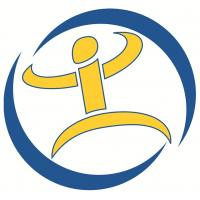 17
Δικαιώματα ασθενών βάσει του περί Κατοχύρωσης και Προστασίας των Δικαιωμάτων των Ασθενών Νόμο
Ενημέρωσης
Πρόσβασης                 σε πληροφορίες που αφορούν στον ίδιο τον ασθενή
Αντίρρησης                 
         Ισχυροποιούνται δυνάμει του ΓΚΠΔ
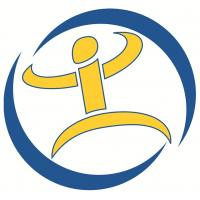 18
Χρήσιμες υποδείξεις
Οι υπεύθυνοι επεξεργασίας οφείλουν να εφαρμόζουν διαδικασίες φιλικές προς τους ασθενείς /ψυχικά ασθενείς ώστε να τους διευκολύνουν κατά την ενάσκηση των δικαιωμάτων τους:



Ασθενείς /ψυχικά ασθενείς ανεξάρτητα από την προσφυγή τους στην Επιτροπή με βάση την οικεία νομοθεσία, διατηρούν το δικαίωμά τους να απευθυνθούν στο Γραφείο μου ή στο Δικαστήριο
ο λειτουργός για τα δικαιώματα των ασθενών θα πρέπει να είναι καταρτισμένος για να μπορεί να ανταποκριθεί και σε σχέση με τα δικαιώματα που πηγάζουν από τον ΓΚΠΔ
 κατάρτιση απλής και κατανοητής πολιτικής προστασίας δεδομένων
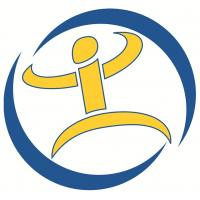 19
Διαδικασία υποβολής παραπόνου
Ψυχικά ασθενείς 
→ όλα τα δικαιώματα μπορούν να ασκούνται από τους ίδιους ή μέσω νόμιμου αντιπροσώπου 
→ ικανοποίηση δικαιώματος εντός ενός μηνός 
→ καταγγελία στην εποπτική Αρχή
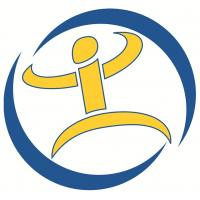 20
Παράπονα
Από την εφαρμογή του Κανονισμού υποβλήθηκαν στο Γραφείο μου τρία (3) παράπονα ψυχικά ασθενών, τα δικαιώματα των οποίων δεν ικανοποιήθηκαν από τον Υπεύθυνο Επεξεργασίας 
 Στις δυο περιπτώσεις ικανοποιήθηκε το αίτημα του παραπονούμενου μετά από παρέμβαση του Γραφείου
 Στη τρίτη περίπτωση συμφωνήσαμε με την κρίση της Επιτροπής ότι η απευθείας πρόσβαση στο φάκελο του παραπονούμενου θα επιδείνωνε την κατάστασή του και του δόθηκε η επιλογή να σταλεί αντίγραφο του φακέλου του στον γιατρό που τον παρακολουθούσε
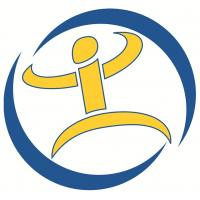 21
Ευχαριστώ για την προσοχή σας!
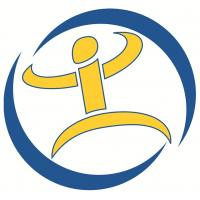 22
Γραφείο Επιτρόπου Προστασίας
Δεδομένων Προσωπικού Χαρακτήρα

Ιάσονος 1, 1082 Λευκωσία
Τ.Θ. 23378, 1682 Λευκωσία

Τηλ.: 22818456, Φαξ: 22304565
E-mail: commissioner@dataprotection.gov.cy

www.dataprotection.gov.cy
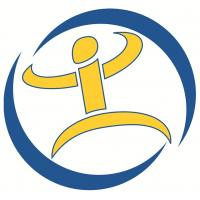 23